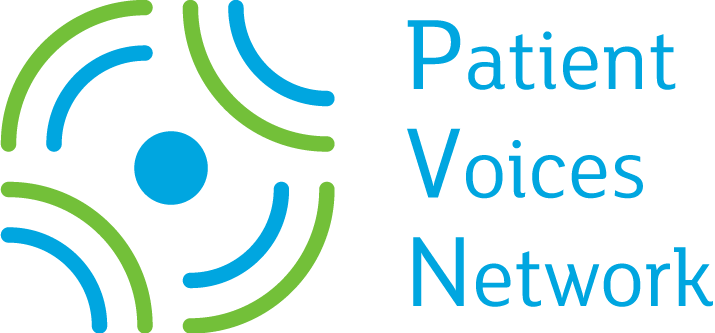 Improvement 101 Learning Series
Module 3:
Measurement and Using Data for Improvement 

Your Host:
Leanne Couves
Improvement Advisor
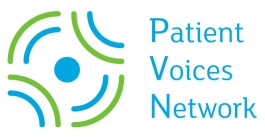 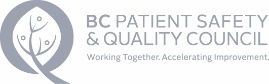 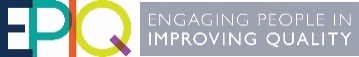 What Are Data?
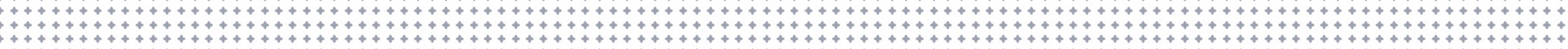 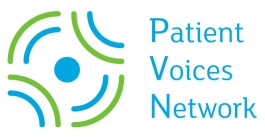 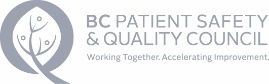 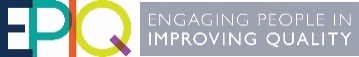 WHAT Are Data?
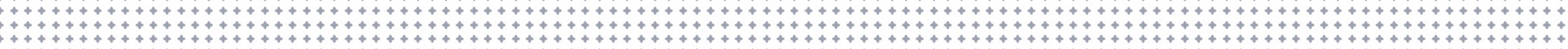 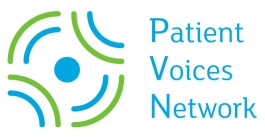 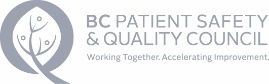 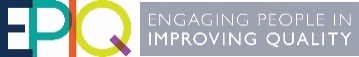 WHAT Are Data?
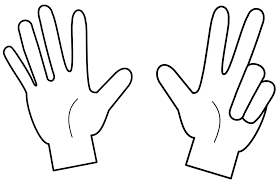 Numbered data can be 
Counted or Measured
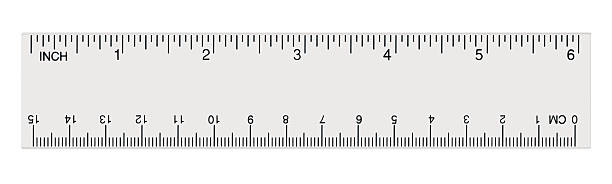 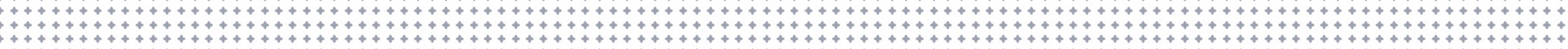 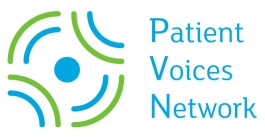 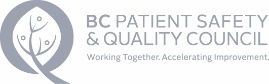 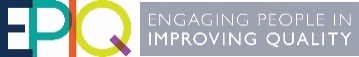 WHAT Are Data?
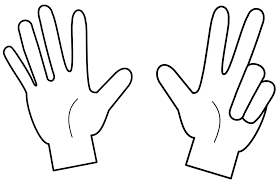 Numbered data can be 
Counted or Measured
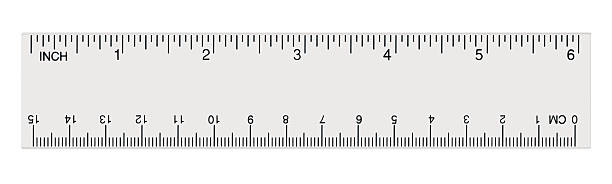 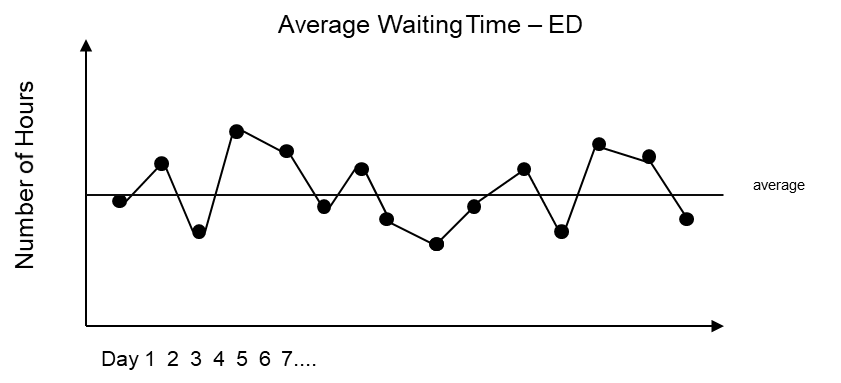 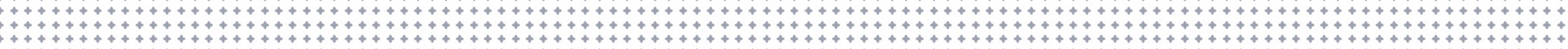 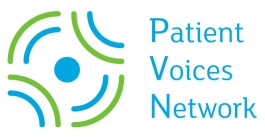 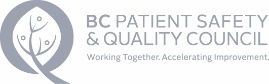 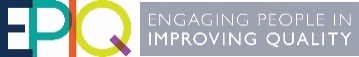 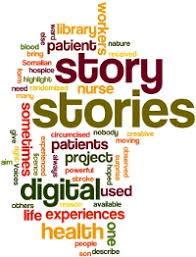 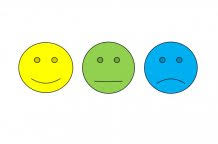 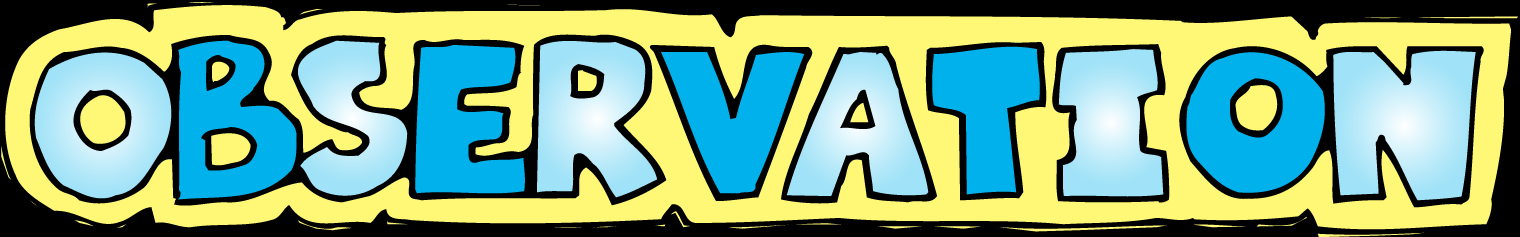 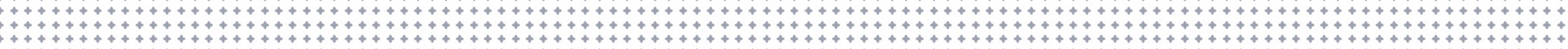 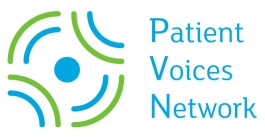 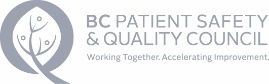 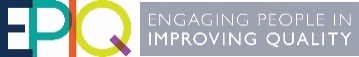 WHY Measure?
Where are we now?
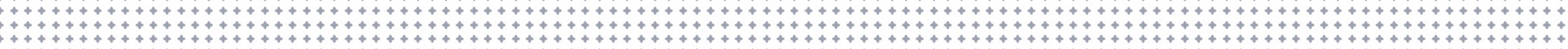 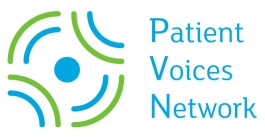 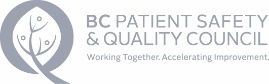 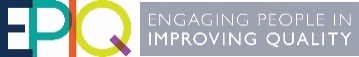 WHY Measure?
Where are we now? 
Are the changes we are trying working or not?
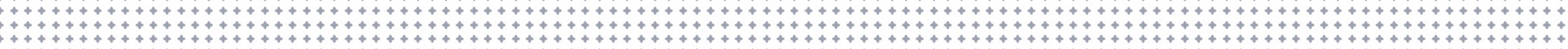 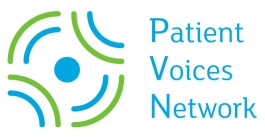 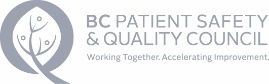 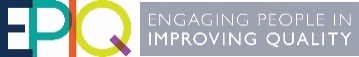 WHY Measure?
Where are we now? 
Are the changes we are trying working or not?
Have we have reached our goal?
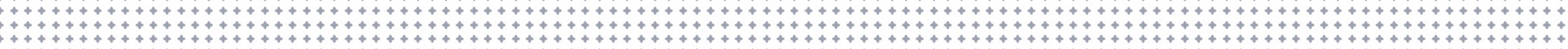 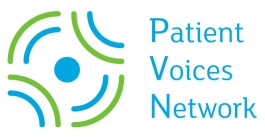 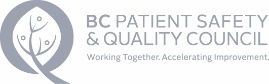 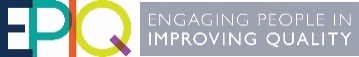 WHY Measure?
Where are we now? 
Are the changes we are trying working or not?
Have we have reached our goal?
“What counts to be counted?”

“Our theories determine what we measure”
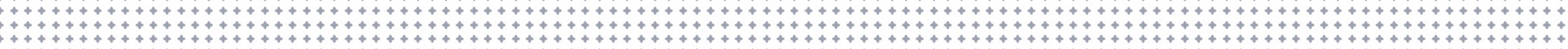 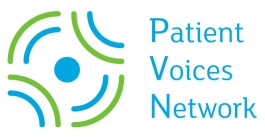 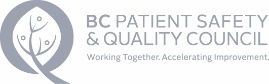 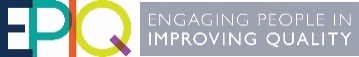 Types of Measures
Outcome Measures: 
Show if changes are leading to improvement and achieving the overall aim of the improvement initiative
Process Measures: 
Show whether a specific change is having its intended effect
Balancing Measures:
Help ensure that changes to improve one part of the system are not causing new problems in other areas
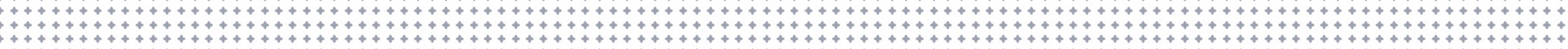 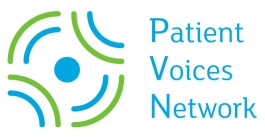 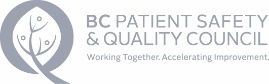 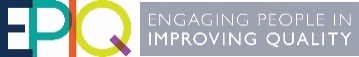 Types of Measures
Outcome Measures: 
Show if changes are leading to improvement and achieving the overall aim of the improvement initiative
Process Measures: 
Show whether a specific change is having its intended effect
Balancing Measures:
Help ensure that changes to improve one part of the system are not causing new problems in other areas
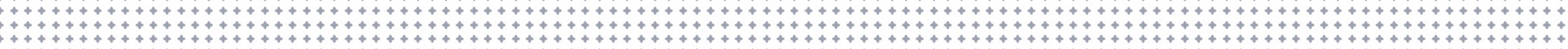 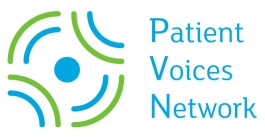 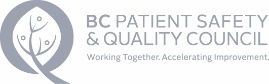 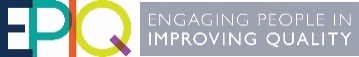 Types of Measures
Outcome Measures: 
Show if changes are leading to improvement and achieving the overall aim of the improvement initiative
Process Measures: 
Show whether a specific change is having its intended effect
Balancing Measures:
Help ensure that changes to improve one part of the system are not causing new problems in other areas
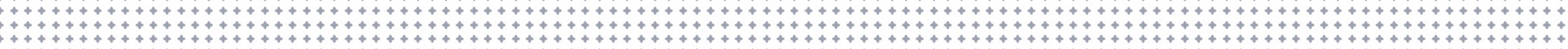 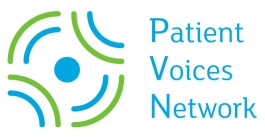 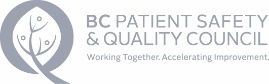 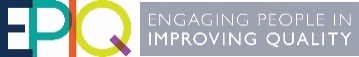 Data Collection Tips
Start right away
Small and frequent samples
Integrate into workload
Timely
Plot data over time
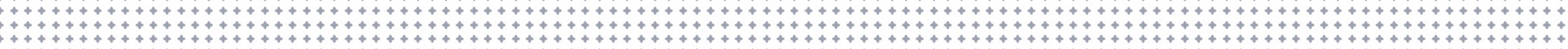 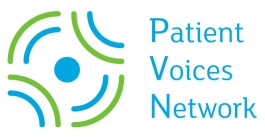 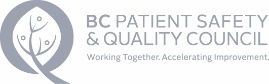 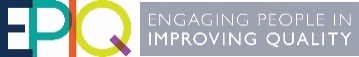 Thank you!
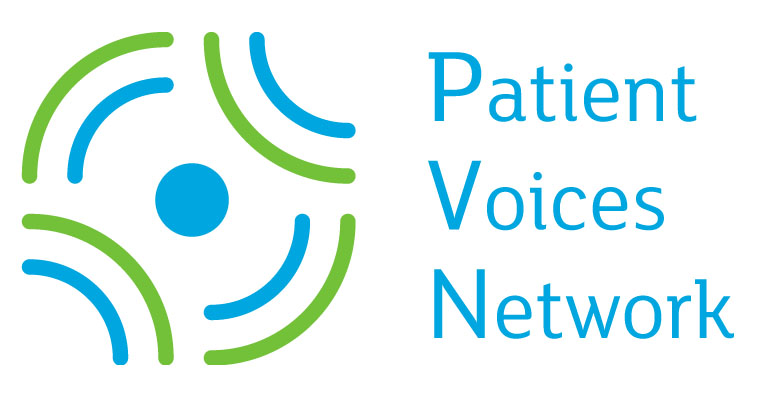 PatientVoicesBC.ca
@PatientVoicesBC
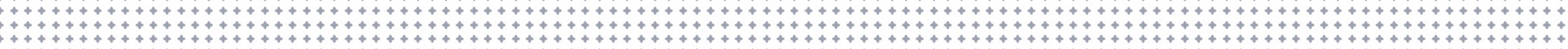 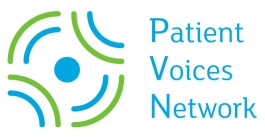 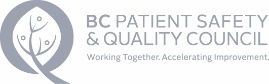 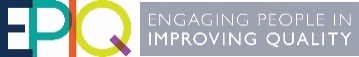